Proposta de Monografia
 BCC391 - Monografia II
TerraME HPA
Saulo Henrique Cabral Silva
Orientador:  Joubert de Castro Lima
Co-orientador: Tiago Garcia de Senna Carneiro
1
Introdução - TerraME
Simulador espaço-temporal para problemas da Geo-Ciência.
Ele pode ser usado para simular problemas espaciais e não espaciais.
O TerraME tem suporte para autômatos celulares, para modelos baseados em agentes e modelos de rede rodando em espaços celulares regulares e irregulares .
Ele apresenta duas inovações, são elas: Espaços Anisotrópicos e automatos Híbridos.
2
[Speaker Notes: Desenvolvido em parceria com o INPE, no laboratório TerraLAB
Software Livre

pesquisadores, empresários, e governos forneçam respostas aos desafios científicos e tecnológicos ligados ao entendimento do funcionamento dos sistemas terrestres, mas para isso eles precisam de ferramentas de modelagem que sejam confiáveis e capazes de capturar a dinâmica e
os resultados das dinâmicas das ações da sociedade humana.]
Justificativa - Nosso Problema
Mudanças ambientais.

Modelos ficaram muito complexos.

Mais processos começaram a influenciar na dinâmica do modelo. 

Complexidade de execução dos 
	modelos aumentou muito.
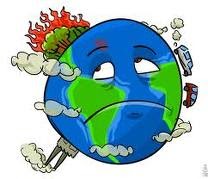 3
[Speaker Notes: A simulação de processos ambientais ou a simulação das interações humano-ambiente são instrumentos
de pesquisa de impacto e predição.]
Justificativa - Nosso Problema
Os modelos passaram a levar muito tempo para serem executados.

Muitas iterações e rotinas precisam ser efetuadas.

O usuário aguarda muito tempo para obter o resultado.

O poder computacional dos novos har-
	dwares não é utilizado.
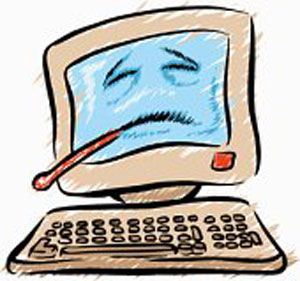 4
[Speaker Notes: Os modelos agora devem considerar mais variáveis, mais processos passam a interferir na dinâmica do fenômeno e mais dados são necessários.]
Objetivo
Reduzir o tempo de execução dos modelos.

Tirar o máximo de proveito do hardware.

Criar uma API que auxilie o usuário a realizar a paralelização do modelo.

As modificações feitas no código, não po-
	dem impedir que ele seja executado em 
	paralelo.
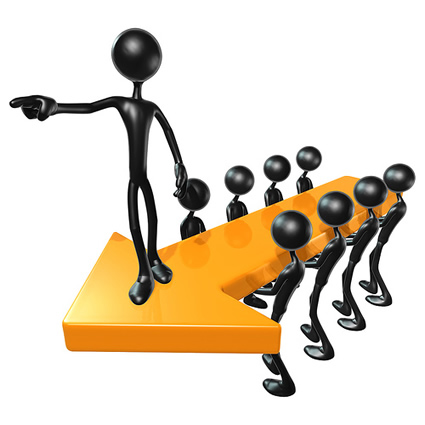 5
[Speaker Notes: Deve ser rápido, fácil de usar]
Resolvendo o PROBLEMA
6
Primeiros Passos
Trabalhos Correlatos.

Busca por técnicas paralelas que possam auxiliar na paralelização do Kernel TerraME.

Bibliotecas utilizadas no Kernel 
	TerraME.

Bibliotecas de Bind entre C++ e 
	LUA.
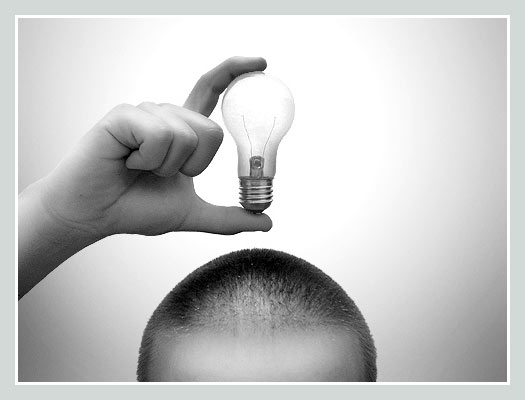 7
[Speaker Notes: Antes de tudo é preciso saber o que é e o que já foi feito parecido, quais tecnologias temos disponíveis.]
Primeiros Passos – Trabalhos Correlatos
Estudo da documentação da Plataforma TerraME.

Busca pelas principais plataformas de simulação existentes atualmente.

Comparação das plataformas analisadas com o TerraME.

Soluções de um problema semelhante ao
	nosso, que utilize conceito de processos
	sendo executados em paralelo (lingu. R).
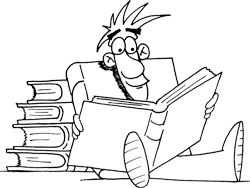 8
[Speaker Notes: Quais plataformas de simulação mais utilizadas hoje.
Como de fato o TerraME Funciona quais principais pontos fortes que podem nos auxiliar.]
Podemos paralelizar a execução dos modelos ???
O que temos Hoje.
Modelo (.lua)
TerraME
SO
9
[Speaker Notes: Depois de estudar a construção e os pontos fortes do TerraME, chegamos na seguinte questão como paralelizar esse monstrinho]
Módulo entre o Modelo e o TerraME
O que precisamos.
Modelo (.lua)
Input: arquivo Lua sequencial
Output: arquivo Lua paralelo
Parser
TerraME
SO
10
[Speaker Notes: Vamos inserir um Parser entre o modelo e o TerraME.]
Pontos fundamentais do TerraME
O TerraME é uma plataforma que corresponde a um conjunto de módulos escritos em C++.

Para a implementação do TerraME foram utilizados recursos da biblioteca QT e da biblioteca de integração LUA to C.

Uma das partes fundamentais do TerraME é o seu interpretador.

O interpretador é responsável por ler um programa escrito na linguagem TerraME (extendida da linguagem LUA).
11
[Speaker Notes: O que realmente nos ajudou a encontrar a solução, foi as ferramentas disponíveis e alguns conceitos desse interpretador]
Primeiros Passos - Bibliotecas
Utilizando de recursos das Bibliotecas QT e de integração Lua to C.

Co-routine, para resolver em nível Lua(fora do Kernel).
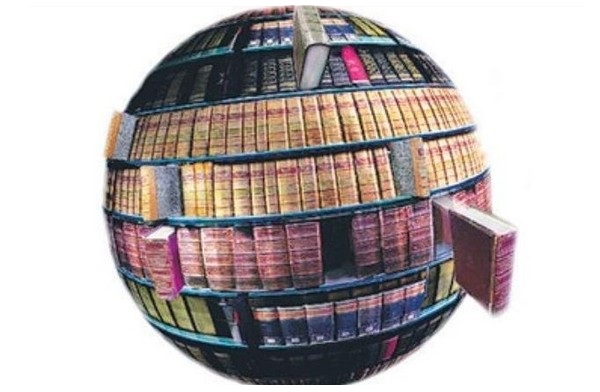 12
[Speaker Notes: Primeira solução, vamos tentar não manipular nada em C++, Lua é mais fácil, a literatura me dizia isto]
Estratégia Co-routine
Gerar novos sub-modelos (.lua auxiliares).

Executar cada sub-modelo por uma co-routine.

Ao final vamos agrupar os resultados de cada co-routine.

Mas co-routine não executam como thread’s (não é concorrente).

Elas cooperam entre si.
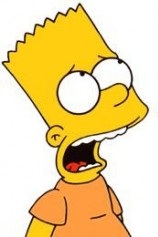 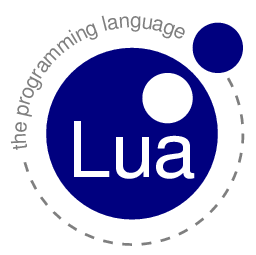 13
[Speaker Notes: Co-Routine é só um nome bunitinho que enventaram para não fazer nada :p (kkkk). Linguagem de brinquedo.]
Primeiros Passos - Bibliotecas
Utilizando de recursos das Bibliotecas QT e de integração Lua to C.

Co-routine, para resolver em nível Lua(fora do Kernel).

QThread

Lua_State

Lua_Globals
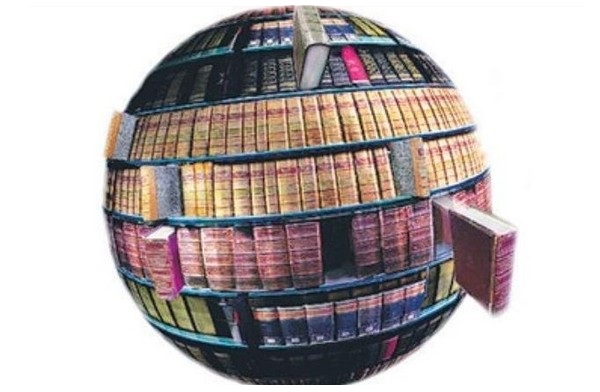 14
[Speaker Notes: O conjunto Qthread e Lua_State.
Agora já temos uma forma de manipular thread’s de forma mais fácil e uma forma de encapsular meu código a ser executado em paralelo.]
“Carrinho de Rolimã” (Versão paralela 0)
Primeira proposta paralelizar os métodos de calibração disponíveis no TerraME.

Os métodos de calibração São um grande incoveniente para os modeladores que utilizam o TerraME.

Os métodos de calibração consomem muito tempo para concluir a calibração do modelo em questão.

O que ganhamos ao paralelizar os métodos de calibração???
Temos maior conhecimento do Kernel TerraME 
E um primeiro contato com as tecnológias utilizadas para concepção do TerraME.
15
Resultados para método de calibração Monte Carlo
Teste extremo com 100000 experimentos.






Melhora de 46,75 % para 2 Cores e para 4 Cores 58%.

É importante salientar que em todos os testes realizados, o resultado final da calibração em paralelo foi o mesmo da 
	serial.
Tabela do tempo de execução, 100000 experimentos
16
Gráfico Speedup Calibração de Monte Carlo
17
Resultados para método de calibração Genético
Tempo da execução de um teste extremo
Melhora de 46,38% para 2 Cores e 60% para 4 Cores.
18
[Speaker Notes: Bom, conseguimos paralelizar a parte das calibrações, mas ninguém vive de paralelizar calibrações.]
Gráfico Speedup Calibração de Genética
19
Primeiros Passos – Técnicas Paralelas
A técnica utilizada deve reduzir ao máximo o tempo de inatividade do processador.

Utilizar estratégia de Bag of Task’s.

Restrição de quantidade de Thread’s (processos) executando em uma máquina.
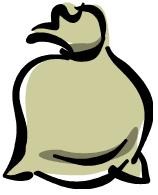 20
[Speaker Notes: Precisamos de uma técnica que nos auxiliasse na paralelização.]
Desenho da solução em que estamos trabalhando atualmente
Modelo Original passado pelo modelador
TerraME
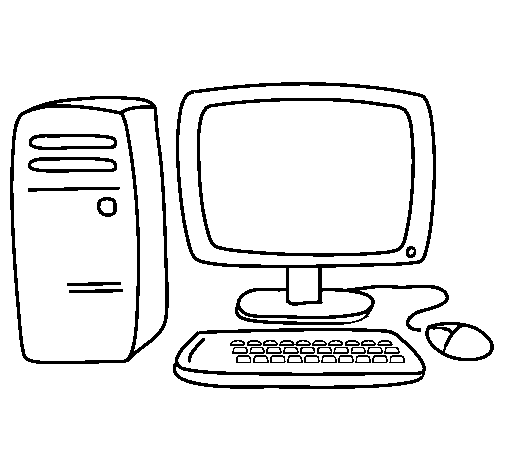 21
Desenho da solução em que estamos trabalhando atualmente - questões
Como identificar o que deve ser executado em paralelo ?

A solução deve rodar em qualquer versão TerraME(seja paralelo ou seqüencial).

A paralisação do modelo deve ser feita de forma fácil e bem intuitiva.
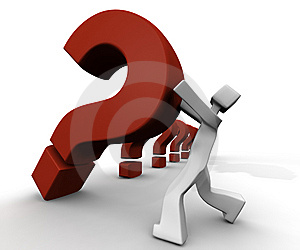 22
[Speaker Notes: O usuário precisa de me ajudar, mas esta ajuda tem que vim de forma a não complicar o seu modelo e de forma que seu modelo executate normalmente ao se aplicado a um kernel paralelo.]
Desenho da solução em que estamos trabalhando atualmente
Parser
Master
Bag of Task’s
Modelo Original passado pelo modelador
…
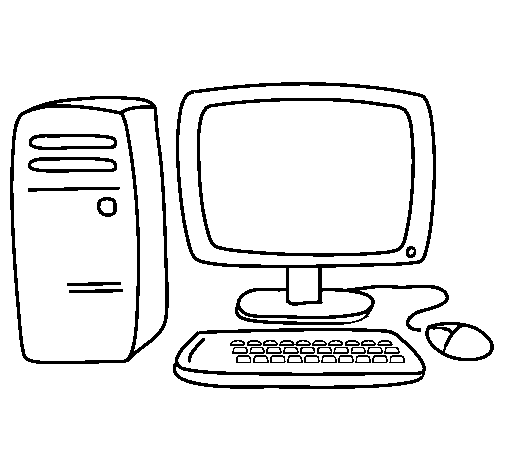 23
[Speaker Notes: Após a divisão dos Lua_State’s utilizamos a estrutura de Bag of Task’s para armazenar todas estas tarefas e distribuilas da melhor forma ppossível de modo a reduzir o tempo de inatividade do processador.]
Desenho da solução em que estamos trabalhando atualmente
Tarefas encapsuladas por Lua_State’s
Parser
Master
Bag of Task’s
Modelo Original passado pelo modelador
…
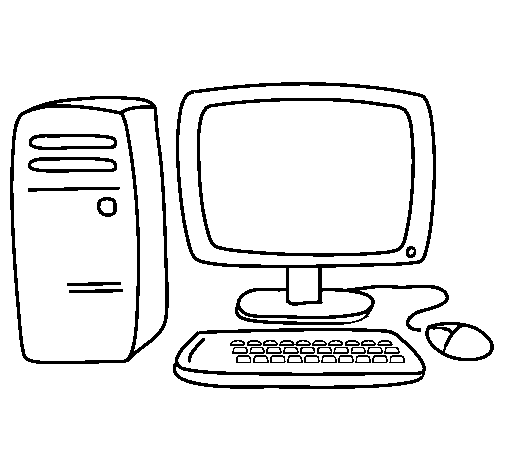 24
[Speaker Notes: Um dos Lua_State’s será meu Master o que faz as chamadas para os outros Lua_State’s executarem.]
Desenho da solução em que estamos trabalhando atualmente
Bag of Task’s
Sleep()
Waike_up()
Z
  Z
Z
Z
  Z
Z
Z
  Z
Z
Z
  Z
Z
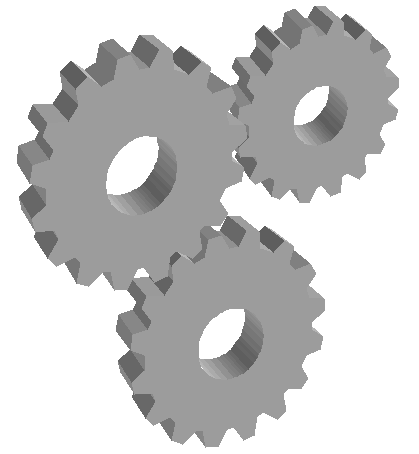 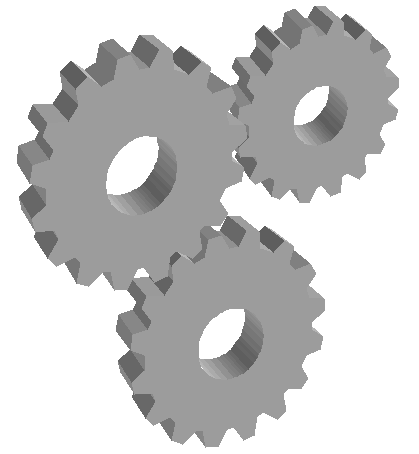 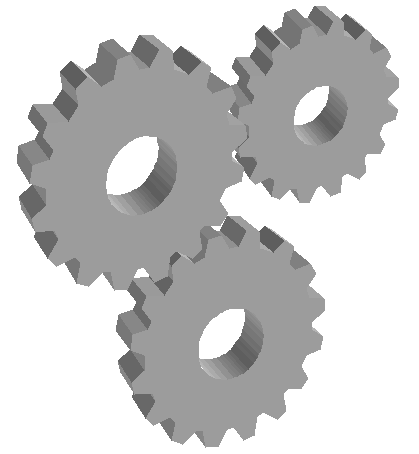 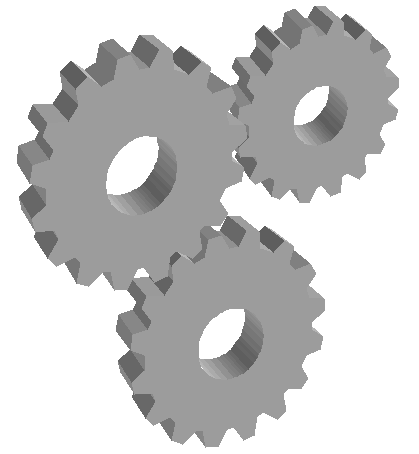 25
[Speaker Notes: Comandos de Waikup e Sleep são definos nas thread’s de modo que essas thread’s sempre tenham tarefas quando estiverem executando e que nenhuma fique parada sendo que o Bag tem tarefa para ser executada.]
Desenho da solução em que estamos trabalhando atualmente
Inserção da API TerraME HPA.

Comandos
HPA FUNCTION
PARALLEL
JOIN function
JOINALL
HPA VAR
26
[Speaker Notes: Funções que tiveram que ser definidas na API TerraME HPA, para auxiliar o usuário na paralelização de seu modelo.]
Exemplo
--HPA LIST VAR
   k = 10
   c = {1,2,5,7,9}
--HPA END LIST VAR

--HPA FUNCTION
   function A()
           .
           .
    end
--HPA END FUNCTION

--HPA FUNCTION
   function B()
           .
           .
end
--HPA END FUNCTION



--
for i=1,10 do
    --HPA PARALLEL
    result = A(i);
End

--HPA PARALLEL
result 1 = B();

--HPA JOINALL

print(result .. ” ” .. result1);
27
Exemplo
--HPA LIST VAR
   k = 10
   c = {1,2,5,7,9}
--HPA END LIST VAR

--HPA FUNCTION
   function A()
           .
           .
    end
--HPA END FUNCTION

--HPA FUNCTION
   function B()
           .
           .
   end
--HPA END FUNCTION
for i=1,10 do
    --HPA PARALLEL
    result = A(i);
End

--HPA PARALLEL
result 1 = B();

--HPA JOINALL

print(result .. ” ” .. result1);
Cada uma destas funções estão encapsuladas por um Lua_State e armazenadas no Bag of Task’s.
28
O que falta???
Tornar o TerraME HPA ROBUSTO!!!
1 - Meio de Acesso à pilha LUA utiliza uma biblioteca em C.
2 – As variáveis devem ser empilhadas e desempilhadas.
3 – Estruturas de dados complexas podem ser definidas pelo modelador.
THROLL
4 -Modelo THROLL, leva 90 dias para 
ser executado.
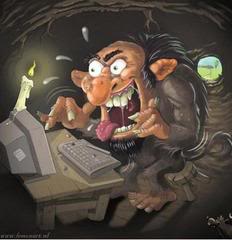 5 - Consome 40 GB de RAM.
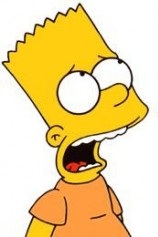 6 - É um modelo reconhecido 
Internacionalmente.
Pilha LUA
29
Cronograma para o próximo Semestre
1. Implementar a interface do sistema; 2. Teste comparativo de rendimento; 3. Teste do módulo; 4. Teste integrado do sistema; 5. Elaboração da documentação do sistema; 6. Elaboração do Manual do Usuário; 7. Redigir a Monografia; 8. Apresentação do Trabalho
30
Perguntas???
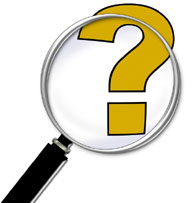 31